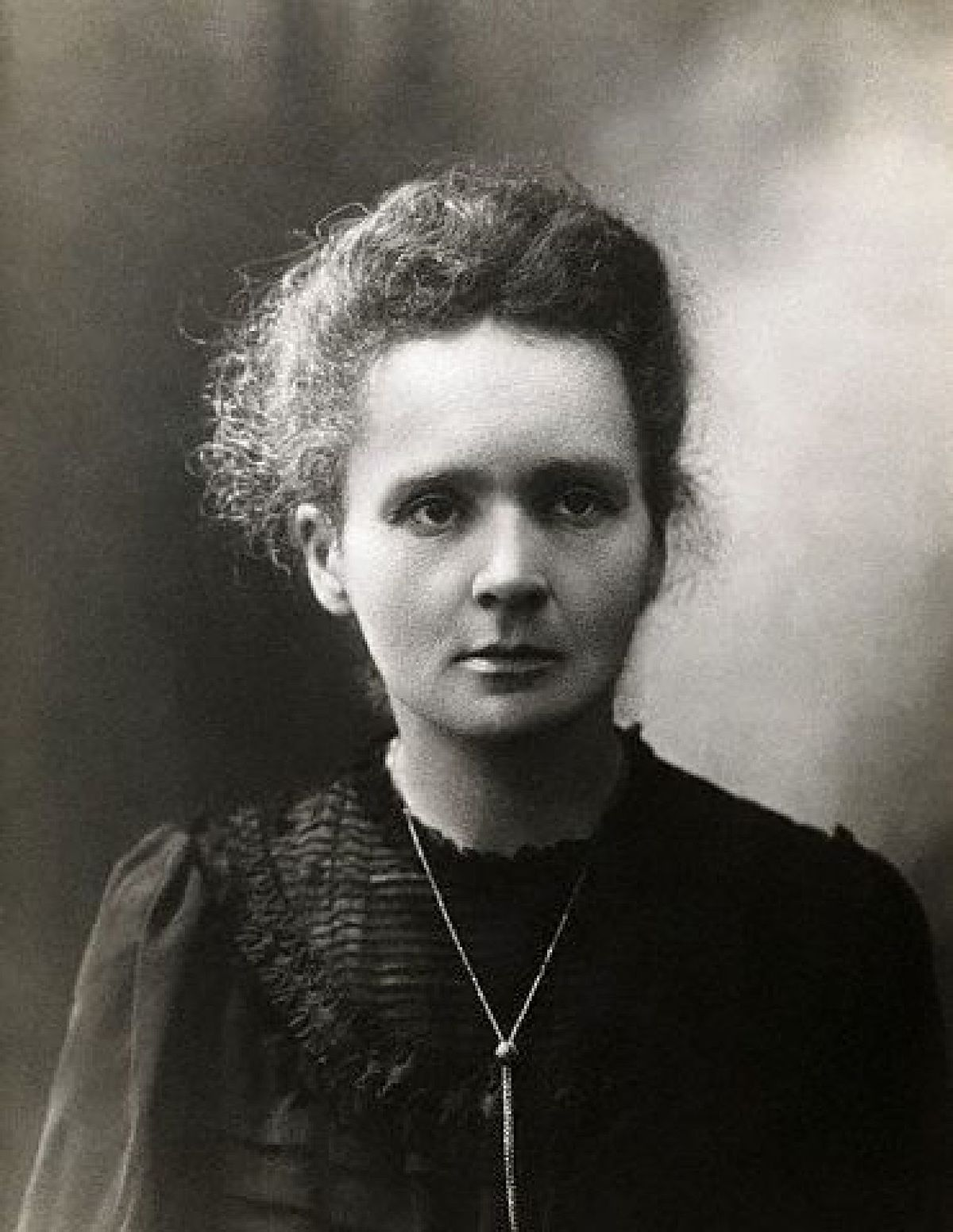 Marie Curie
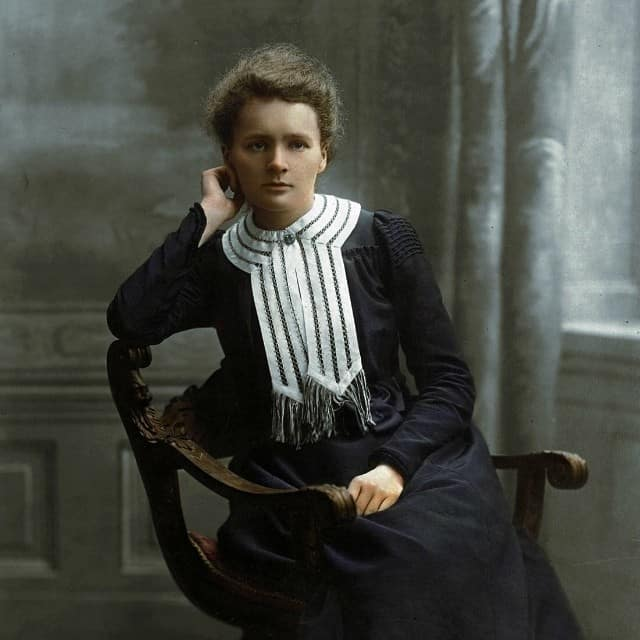 Tko je bila Marie Curie?
rođenje:  7. studenoga 1867.  u Poljskoj, Varšava
francuska kemičarka i fizičarka
suprug: Pierre Curie
djeca: Irène Joliot-Curie, Ève Curie
preminula: 4. srpnja 1934.
Pravo ime: Maria Skłodowska-Curie
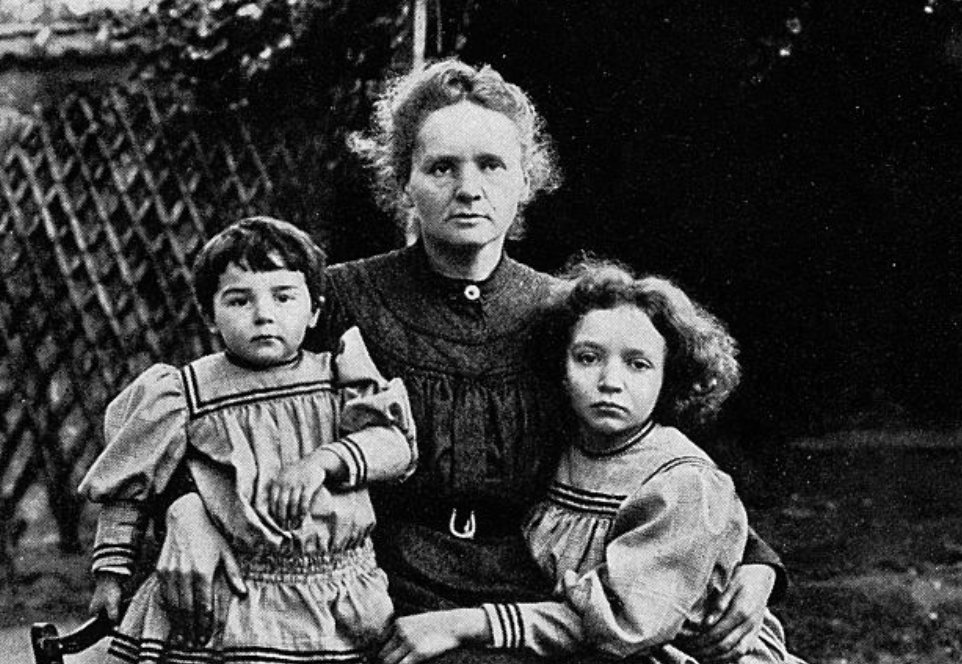 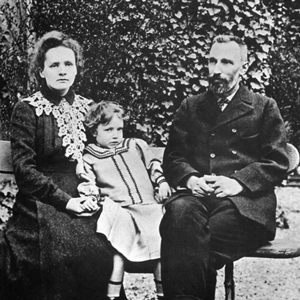 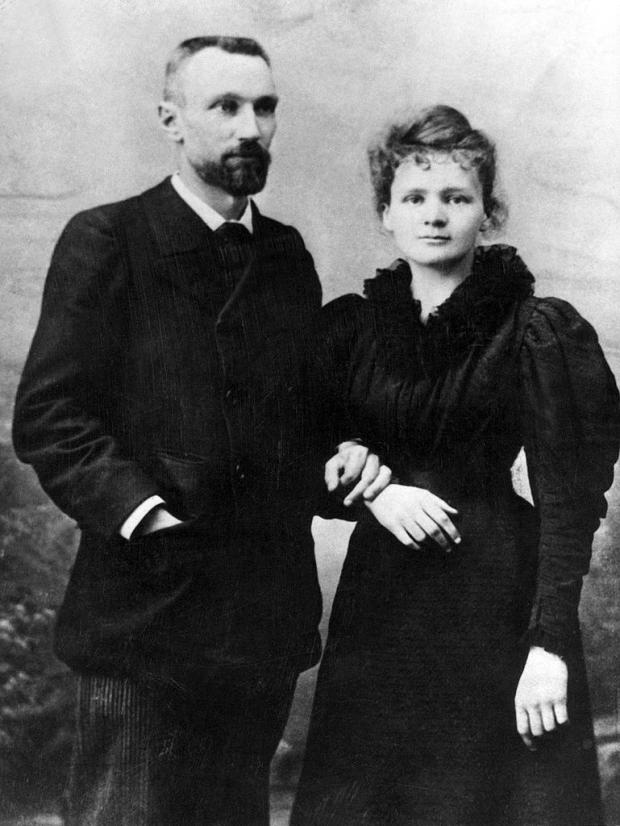 Obitelj Curie
Obrazovanje
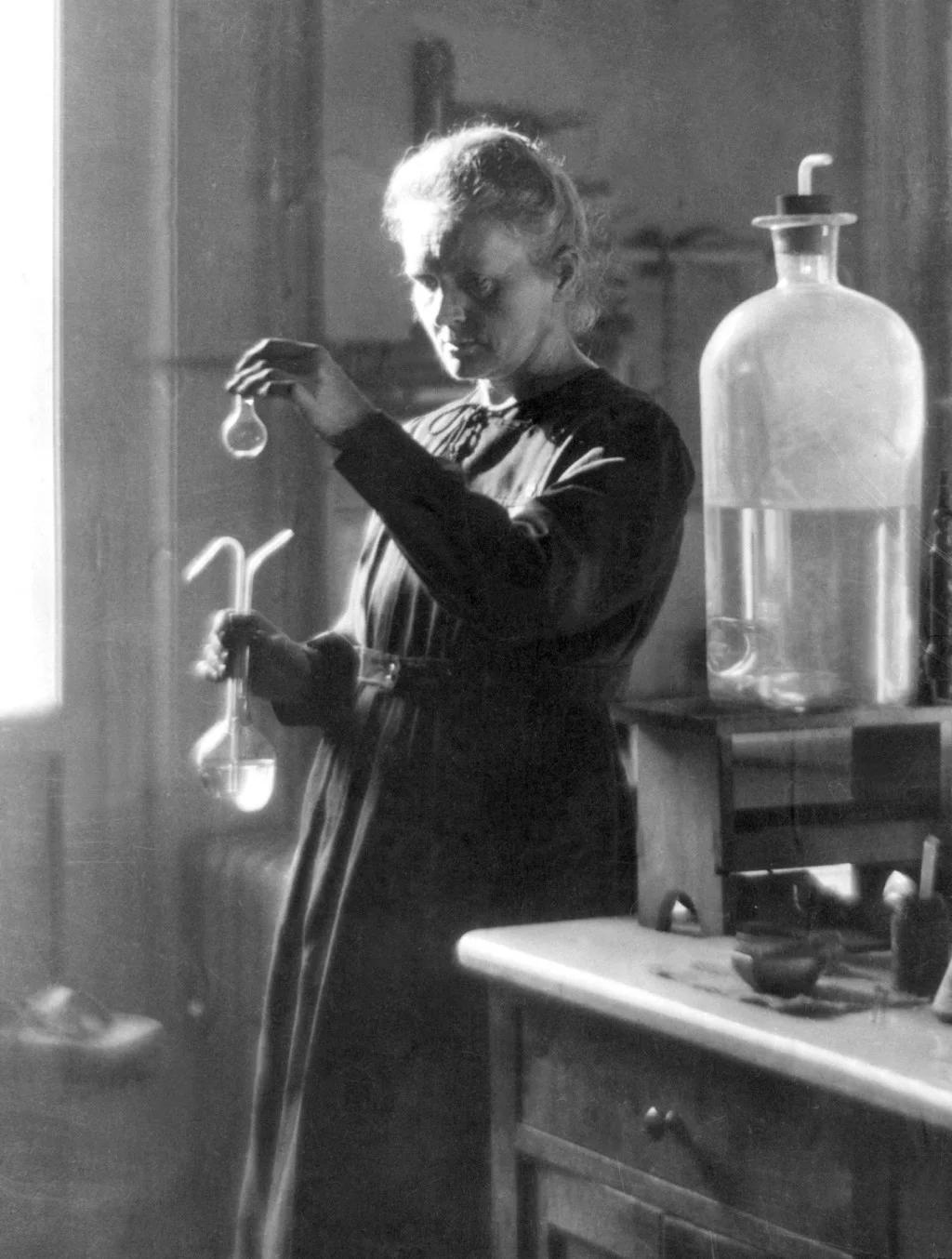 zbog njenog spola i ruske odmazde Poljskoj, zbog Siječanjske bune, nije se mogla upisati na sveučilište i zato je morala nekoliko godina raditi kao guvernanta
 s 24 godine odlazi studirati kemiju i fiziku u Pariz
 na Sveučilištu u Parizu: -  diplomirala (1893.)
                                          - doktorirala (1903.)
                                          - radila kao prva profesorica (1906.)
Otkrića
zajedno sa suprugom proučavala je radioaktivne materijale, posebice uranij i uranijev smolinac
26. prosinca 1898. Marie Curie je objavila postojanje nove tvari
otkrila je dva nova kemijska elementa: polonij i  radij
otkrila je radioaktivnost
radioaktivnost - spontano emitiranje alfa - čestica i beta - čestica iz tvari
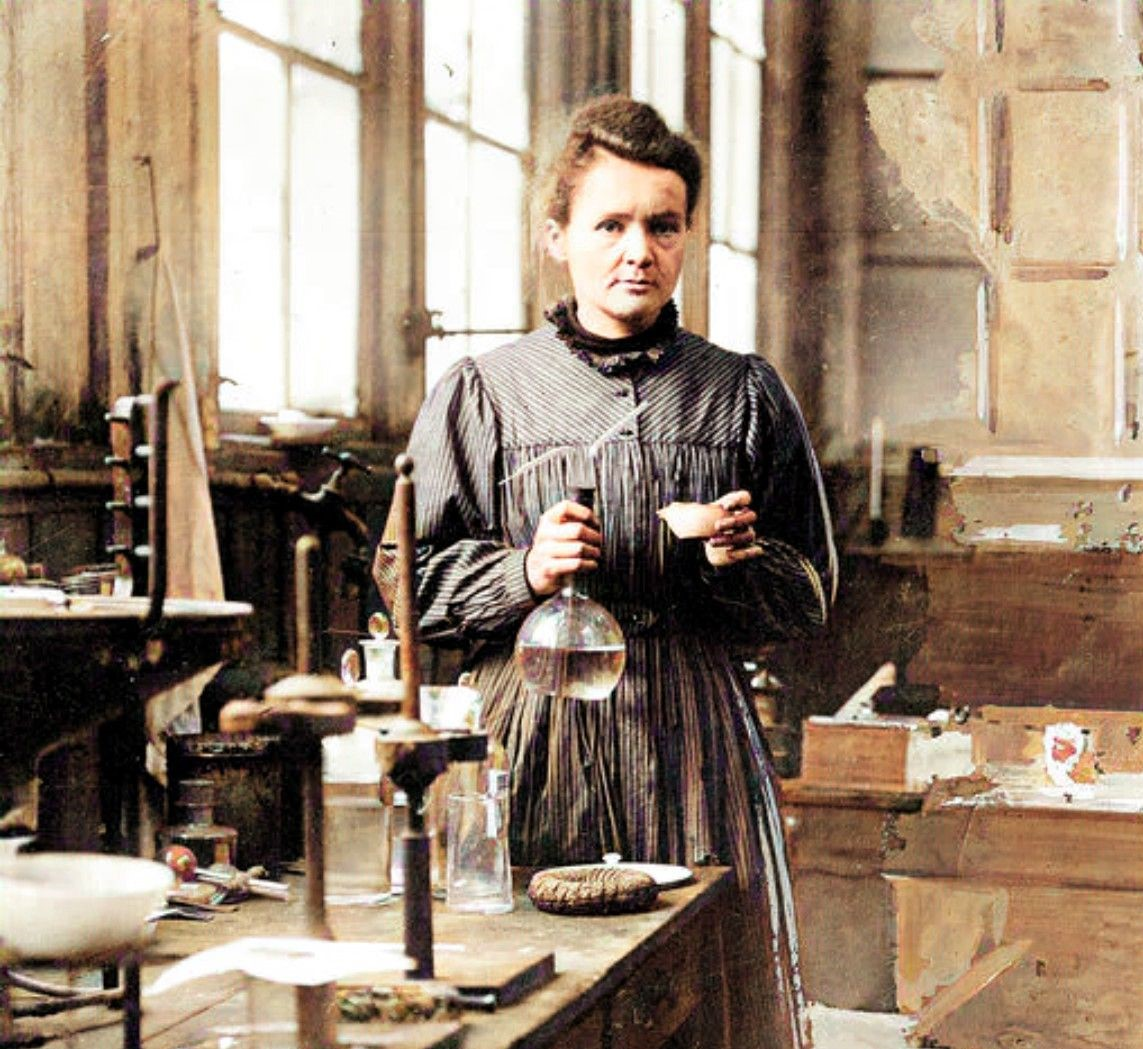 Nagrade
Nobelova nagrada za fiziku 1903. godine
 bila je prva žena koja je osvojila Nobelovu nagradu
 1911.  godine dobila je Nobelovu nagradu za kemiju
 po Curie-Skłodowskoj nazvan je planetoid i  i radioaktivni mineral sklodovskit
 u čast bračnomu paru Curie nazvana je mjerna jedinica aktivnosti radioaktivnog izvora kiri
Nešto malo više o Marie
jedina žena koja je dobila dvije Nobelove nagrade
 nakon muževljeve smrti navodno je imala aferu s fizičarom Paulom Langevinom,  oženjenim čovjekom koji je ostavio svoju ženu
 tijekom Prvog svjetskog rata zagovarala je upotrebu mobilne radiografije u liječenju ranjenih vojnika
 nakon početka rata unovčila je svoju i muževu zlatnu medalju Nobelove nagrade za ratne napore
 1921. putovala je SAD-om gdje je željela prikupiti sredstva za istraživanje radija
Kako je umrla?
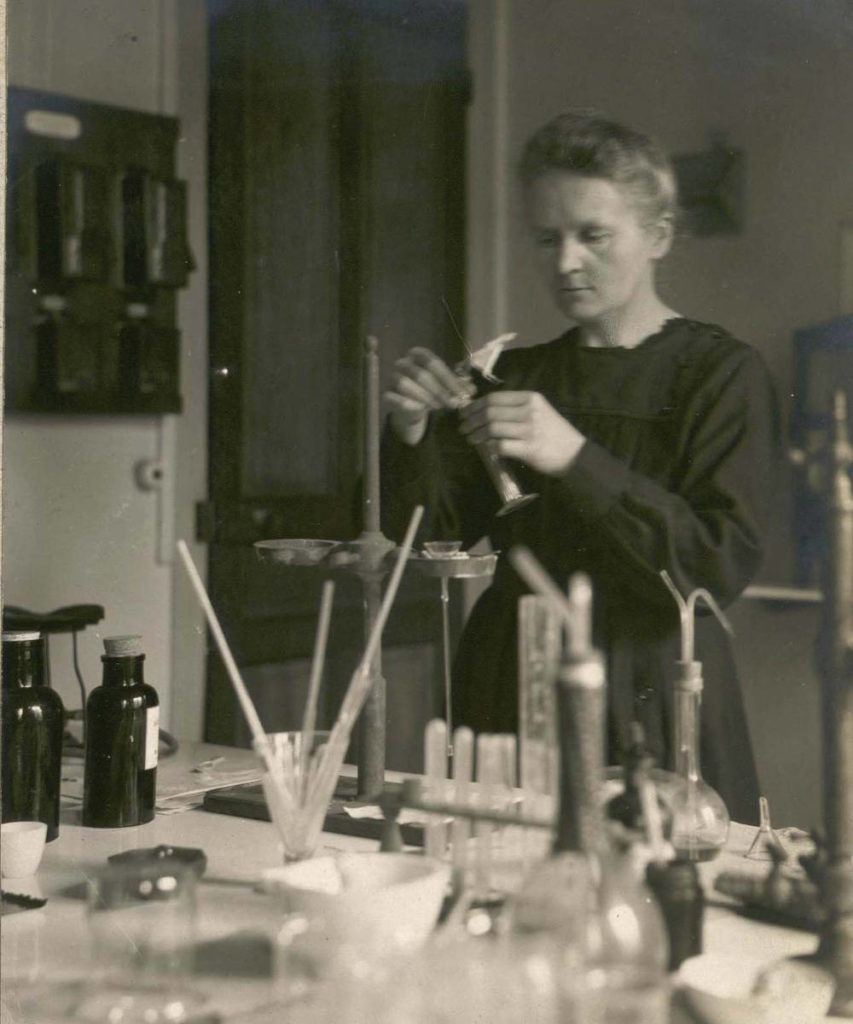 - umrla 1934. godine u lječilištu Sallanches pored Passyja
- uzrok smrti : leukemija
- najvjerojatnije uzrokovana prevelikim izlaganjem radijaciji tijekom višegodišnjeg istraživanja
- pepeo Marie Curie i njezinog supruga je 1995. godine premješten u pariški Panteon
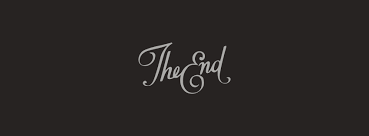 Hvala na pažnji!
Lucia Mesar 8.R.